Семейные традиции: их роль в воспитании детей.
Выполнила учитель начальных классов Журавлёва Светлана Степановна2012г.
“Счастлив тот, кто счастлив у себя дома”.
Л.Н.Толстой
Традиция  - исторически сложившиеся и              передаваемые из поколения в поколение формы деятельности и поведения, и соответствующие им обычаи, правила, ценности.
“Счастлив тот, кто счастлив у себя дома”.
Л.Н.Толстой
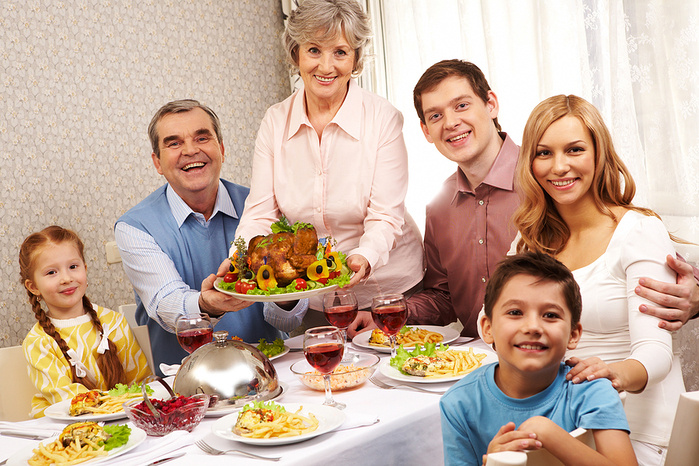 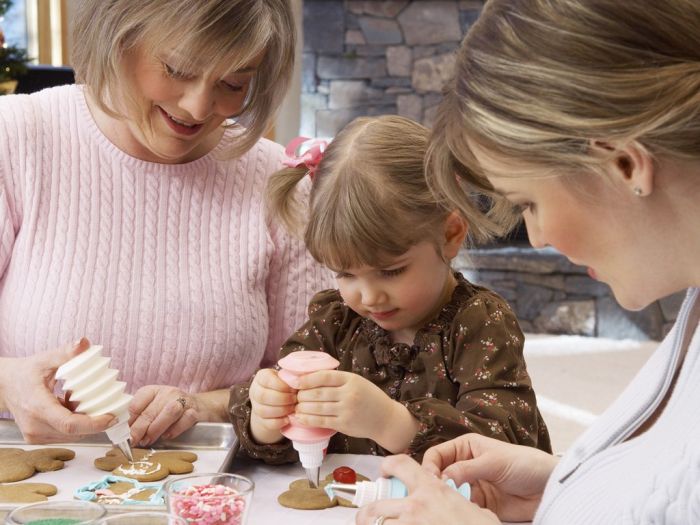 При создании семейных традиций помните:
традиция должна быть приятна и приносить удовольствие всем членам семьи;
традиция должна выполняться регулярно, а не от случая к случаю;
традиция должна быть эффектной и эффективной: удивлять, радовать, запоминаться;
традиция должна быть естественной, не нужно надуманных и пафосных ритуалов, простенько, но со вкусом, как говорится;
формируйте традицию с любовью, для блага, а не для установления жестких воспитательных рамок.
Берегите семейные традиции!
Традиций не обязательно должно быть много. Они просто должны быть. Это – детство ваших детей, то, чем они его особенно запомнят. 
Передавайте их своим детям, чтобы они смогли передать своим. Передавать традиции из поколения в поколение – это священный процесс.
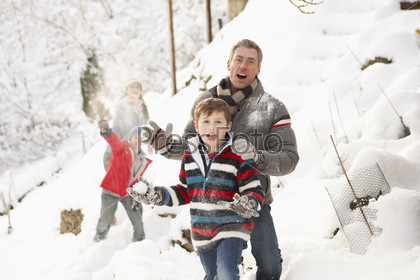 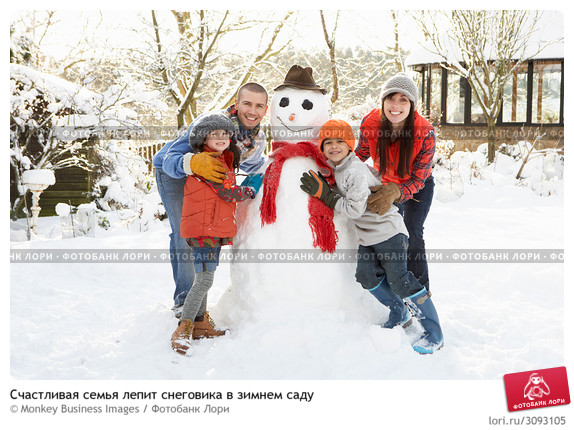 Спасибо за внимание!